Collective Spatial Keyword Querying
Xin Cao   Gao Cong
Nanyang Technological University, Singapore
Christian S. Jensen   
Aarhus University, Denmark
Ben Chin Ooi   
National University of Singapore, Singapore
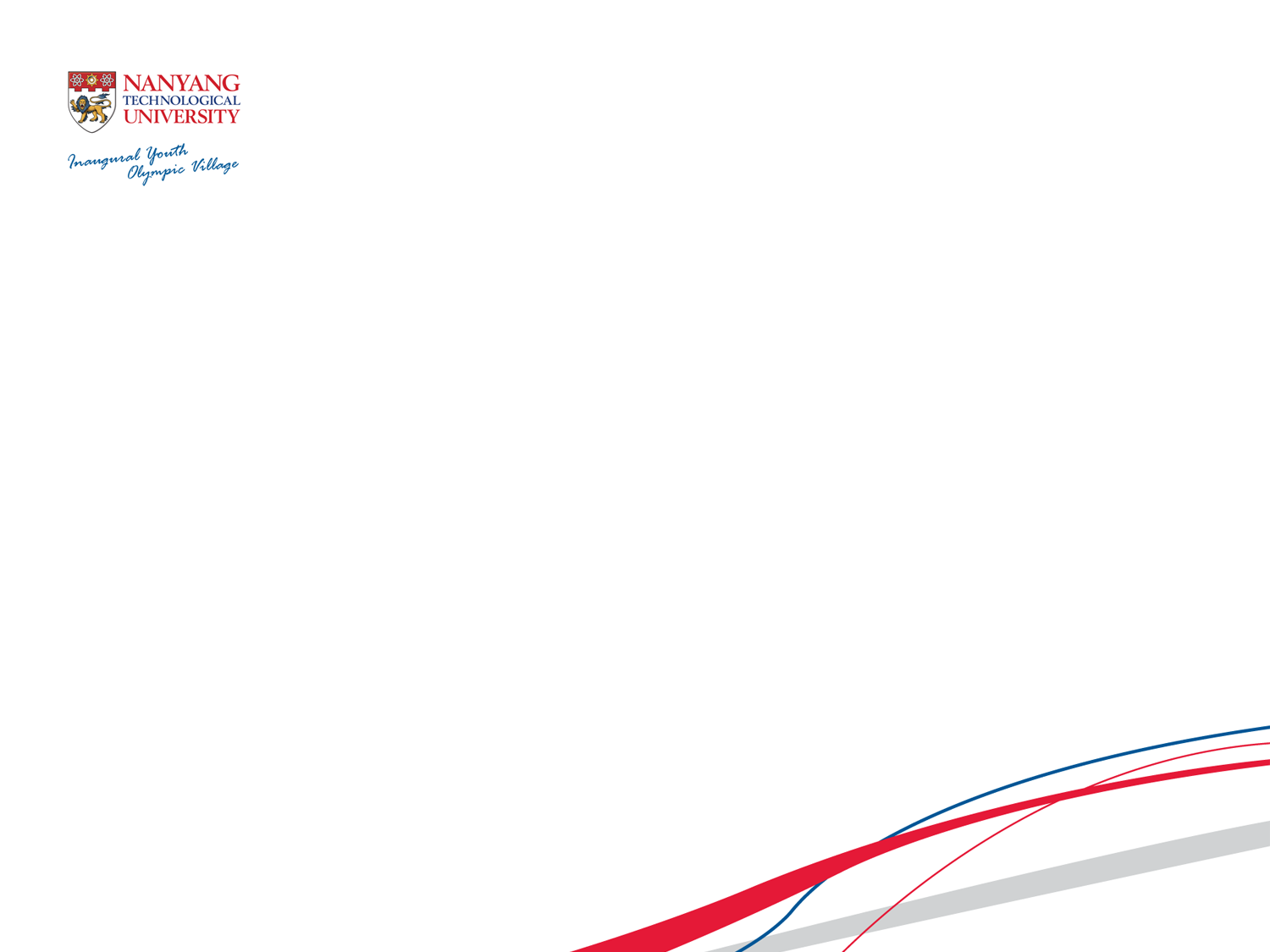 Motivation
Spatial Web Objects: stores, tourist attractions, businesses, etc.
Geographical Location (e.g., Latitude 58.3o N, Longitude 9.7o E)
Text description (e.g., “impressionist and naturalist paintings”)
A single object may not satisfy a user’s needs.
E.g., a tourist needs locations for shopping, dining, and sightseeing near her hotel.
Chinese restaurant
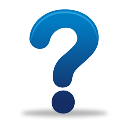 Shopping, dining and sightseeing near my hotel?
Museum
Bus stop
pizza
Hotel
Super market
2
The Spatial Group Keyword Query
The spatial group keyword query Q:
Q = (λ, ψ)
λ: location descriptor
ψ: set of keywords
Result: a group of objects χ satisfying the following constraints:
 
Cost(Q, χ) is minimized
 
C1(.,.) depends on the distances of the objects in χ to Q
C2(.) characterizes the inter-object distances among the objects in χ 
α balances the weights of the two components
3
Outline
Background: the IR-tree
Type 1 spatial group query
Cost function definition
Approximation algorithm (T1A1) without an index
Approximation algorithm (T1A1) with an index
Exact algorithm without an index (T1E1)
Exact algorithm with an index (T1E2)
Type 2 spatial group query
Cost function definition
Approximation algorithm 1 (T2A1)
Approximation algorithm 2 (T2A2)
Exact algorithm (T2E1)
Experimental study
Conclusions and future work
4
Background: the IR-Tree
Other spatial-keyword indexes may also be used
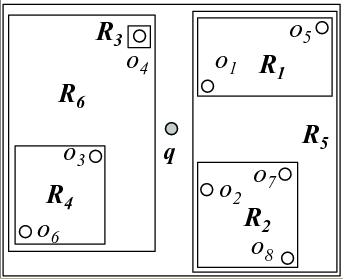 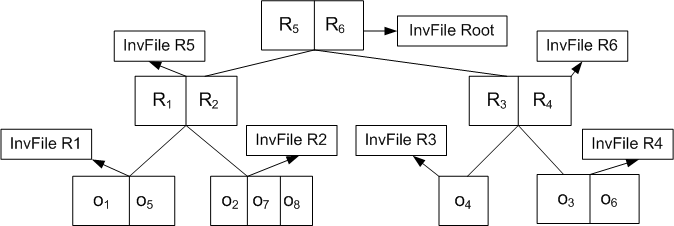 Type 1 Spatial Group Query
Cost function
 
 
Application scenario
The result objects need to meet at the query point.
E.g., find project partners and minimize the travel costs.

The problem is NP-complete
Proof by reduction from the Weighted Set Cover problem
6
Approximation Algorithm – T1A1
Exploit existing well known greedy algorithm
Partial query qs: the unmatched part of the query keywords q.ψ.
Approximation ratio:
q.ψ = {t1, t3, t5}
Dist(o, q)/|o.ψ∩ qs| = 1.4
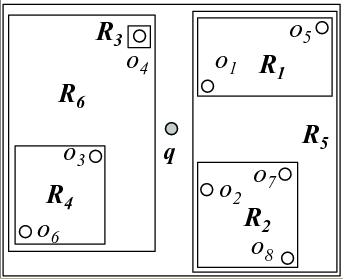 Partial query:
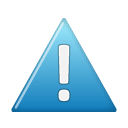 Drawback: Requires multiple scans of  the dataset.
 use an index
7
[Speaker Notes: CSJ: Here, the partial query needs to change to the empty set (and a new color) after o4 has been found.

Xin: done]
Exact Algorithm Without an Index – T1E1
Aim: Develop an exact algorithm with a running time that is exponential in the number of query keywords, not the number of objects.
The number of query keywords is small.
Approach
For each keyword subset, find the best covering object, then the optimal group must be a subset of the set of these objects (correctness can be proven).
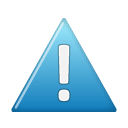 The enumeration is exponential in the number of objects found!
8
[Speaker Notes: CSJ: Is “enumerate” a good word here?

CSJ: Should the table also cover t3,t5 and t1,t3,t5 (as in the next slide)?
Xin: No. We only find the objects that best cover some query keywords. The subsets {t3,t5 } and {t1,t3,t5} are not covered by any object.]
Exact Algorithm Without an Index – T1E1
Find all objects that cover parts of the query. Subsets of size 1 that yield the lowest costs.
q.ψ = {t1, t3, t5}
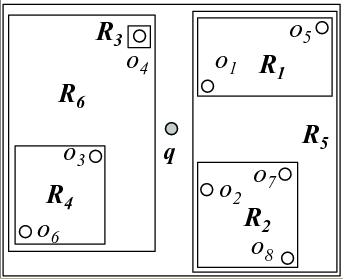 Find the lowest costs for subsets of size 2.
Better than the {o1, o2, o4} found by T1A1!
9
[Speaker Notes: CSJ: 6.8 -> 6.0, etc.; changed the tables

TODO: oi -> o_i in the green tables…

Xin: done]
Exact Algorithm Using an Index – T1E2
Drawbacks of the exact algorithm without an index (T1E1)
Checks too many objects that do not contain a query keyword, e.g., o5 and o6
All the objects containing part of the query keywords are read, which is unnecessary
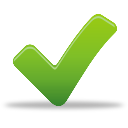 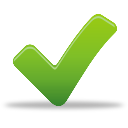 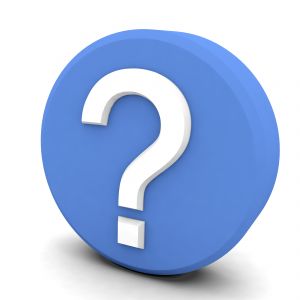 Improvements?
Use the IR-tree to avoid reading unnecessary objects.
Process objects in ascending order of their distances to the query to avoid reading all objects that cover part of the query.
10
Exact Algorithm Using an Index – T1E2
q.ψ  = {t1, t3, t5}
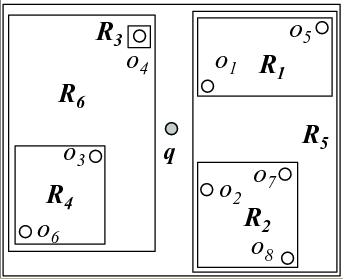 Lemma 2: Given a keyword subset w, when we reach an object o with Dist(q, o) ≥ Costu(w) then Cost(w) = Costu (w), where Costu (w) is the current upper bound of w.
Larger than 6.2. Terminate the algorithm.
Lemma 1: when we reach an object o containing a query keyword subset w, all subsets of w will get their lowest costs.
M: subset that already gets the lowest cost
V: subset that has an upper bound cost value
11
[Speaker Notes: CSJ: Changed 4 -> 3.2  and 6.8 -> 6.0 in the bottom tables so that the numbers should be consistent…but now the animation of the bottom tables needs to be fixed.

Xin: fixed]
Type 2 Spatial Group Query
Cost function
 
 
Application scenario
A tourist wants to visit locations near the hotel

The problem is NP-complete
Proof from reduction from the 3-SAT problem
12
Approximation Algorithm 1 – T2A1
For each query keyword, find the nearest object covering it using an IR-tree. The group of these object serve as the result set.
q.ψ = {t1, t3, t5}
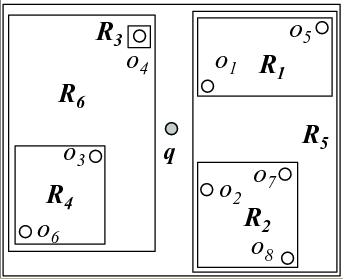 This is a 3-approximation algorithm.
13
Approximation Algorithm 2 – T2A2
Utilize the first approximation algorithm:
For each object os containing ts, issue a new query qnew = (os.λ, q.ψ), and call T2A1.
q.ψ = {t1, t3, t5}
Call T2A1 and get a result set.
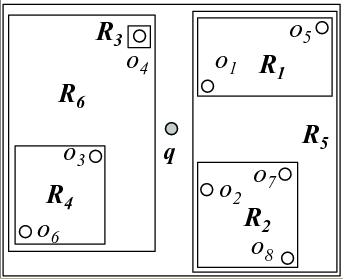 Find a word ts only covered by the most distant object in the result set.
Finally we select the group with the smallest cost.
Repeat until we reach an object further than the current cost value.
This is a 2-approximation algorithm.
14
Exact Algorithm – T2E1
An exhaustive search with an effective pruning strategy
Tens of thousands of objects and few query keywords
Perform a best-first search on an IR-tree to find covering node sets.
Covering Node Set: a set of nodes that cover the query keywords, with each node contributing at least one object to the final result.
From a covering node set, find covering node sets from their children nodes until a group of objects is found.
Estimate the lower bound cost of  a covering node set N.
Theorem: for any lower level covering node set L enumerated from covering node set N, the lower bound cost of N is smaller than that of L.
15
Experiments – Efficiency
Data sets
Hotel is used for in-memory experiments.
Web has large amount of words.
GN has millions of objects.
16
Experiments (Web Data)
TYPE1 Query:
Runtime (milliseconds)
Number of query keywords
Ratio
Number of query keywords
17
Experiments (Web Data)
TYPE2 Query:
Runtime (milliseconds)
Number of query keywords
Ratio
Number of query keywords
18
Conclusions and Future Work
Conclusions
Addressed the new problem of retrieving a group of spatial web objects that collectively satisfy a query the best.
Two instances of the problem were considered (with different notions of “best”).
Both exact and approximate algorithms were proposed.
Empirical studies show that the proposals offer scalability and effectiveness.

Future Work
Extend to finding top-k groups.
Develop algorithms for alternative cost functions.
Consider the problem of partial coverage of query keywords.
19
Thanks!
20
Related Work
Return Single Objects
Y.-Y. Chen, T. Suel, and A. Markowetz. Efficient query processing in geographic web search engines. SIGMOD’06.
I. De Felipe, V. Hristidis, and N. Rishe. Keyword search on spatial databases. ICDE’08.
G. Cong, C. S. Jensen, and D. Wu. Efficient retrieval of the top-k most relevant spatial web objects. PVLDB’09.
X. Cao, G. Cong, and C. S. Jensen. Retrieving top-k prestige-based relevant spatial web objects. PVLDB’10.
No Spatial Constraints
D. Zhang, Y. M. Chee, A. Mondal, A. K. H. Tung, and M. Kitsuregawa. Keyword search in spatial databases: Towards searching by document. ICDE’08.
D. Zhang, B. C. Ooi, and A. K. H. Tung. Locating mapped resources in web 2.0. ICDE'10.
21
Approximation algorithm (T1A1):
IR-tree based algorithm:
Using IR-tree to find the best object
Reuse the computation of previous qs
q.ψ={t1, t3, t5}
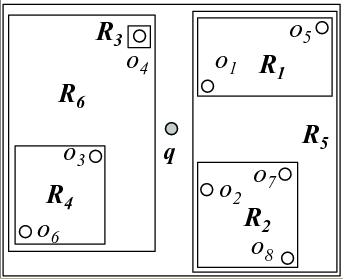 Update the whole Queue!
Queue:
Partial 
Query:
Can be safely ignored when processing qs ={t5}
22
Exact algorithm without an index (T1E1):
Dynamic programming:
For each keyword subset X of q.ψ:
Initially, find the best covering object for each X





Then, find the lowest cost utilizing all the subsets of X; in the ascending order of the number of keywords X contains:
23
Exact algorithm (T2E1):
Definitions and theorem:
Covering Node Set: a set of nodes that cover the query keywords, with each node contributing at least one object to the final result.
Minimum cost of a covering node set N:
if N contains only one node e:


if N contains multiple nodes:



Theorem: for any lower level covering node set L enumerated from covering node set N, we have:
24
Exact algorithm (T2E1):
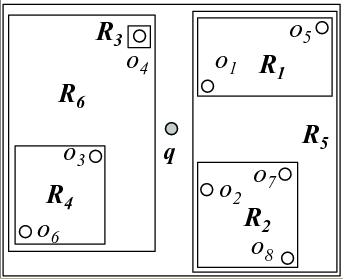 Queue:
Top-1 Results:
Covering Node Set:
25